\
E QUESTO CHI LO CONOSCE?
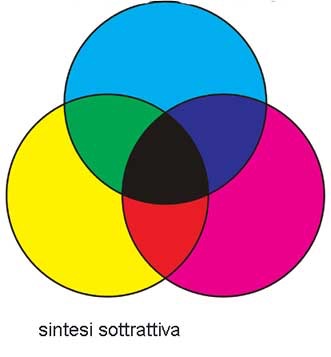 Colori primari:

CIANO

GIALLO

MAGENTA
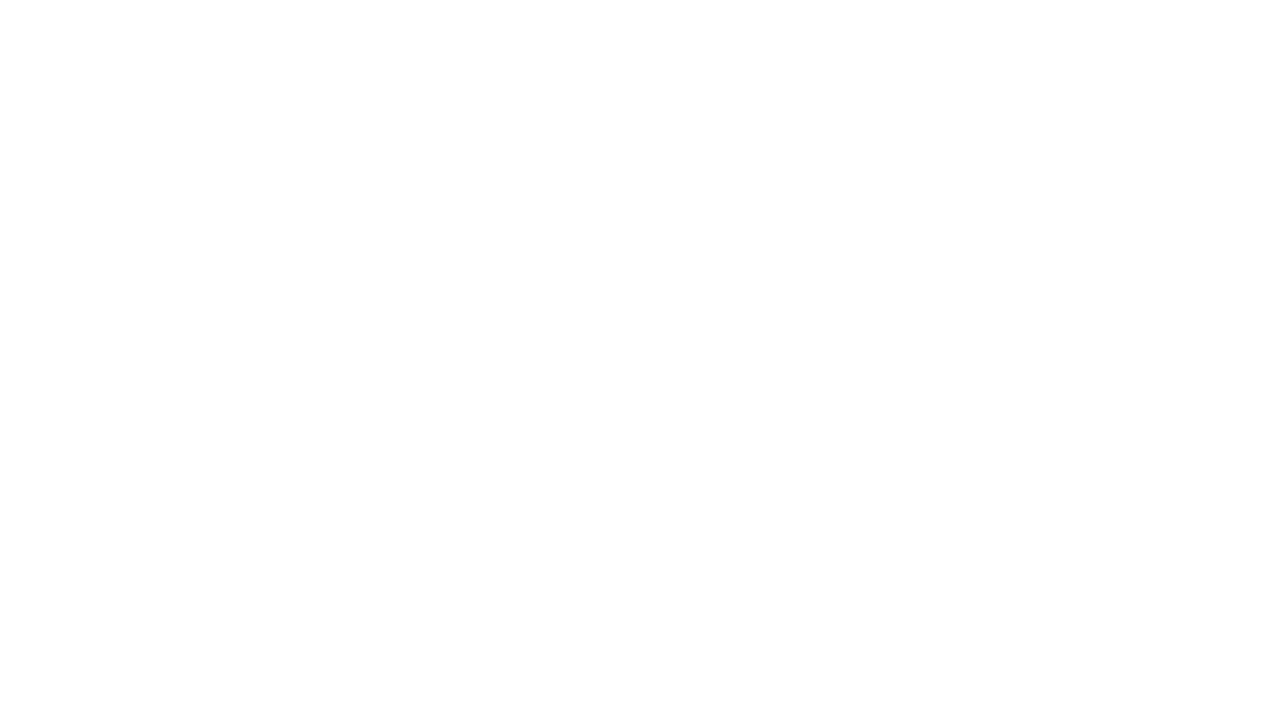 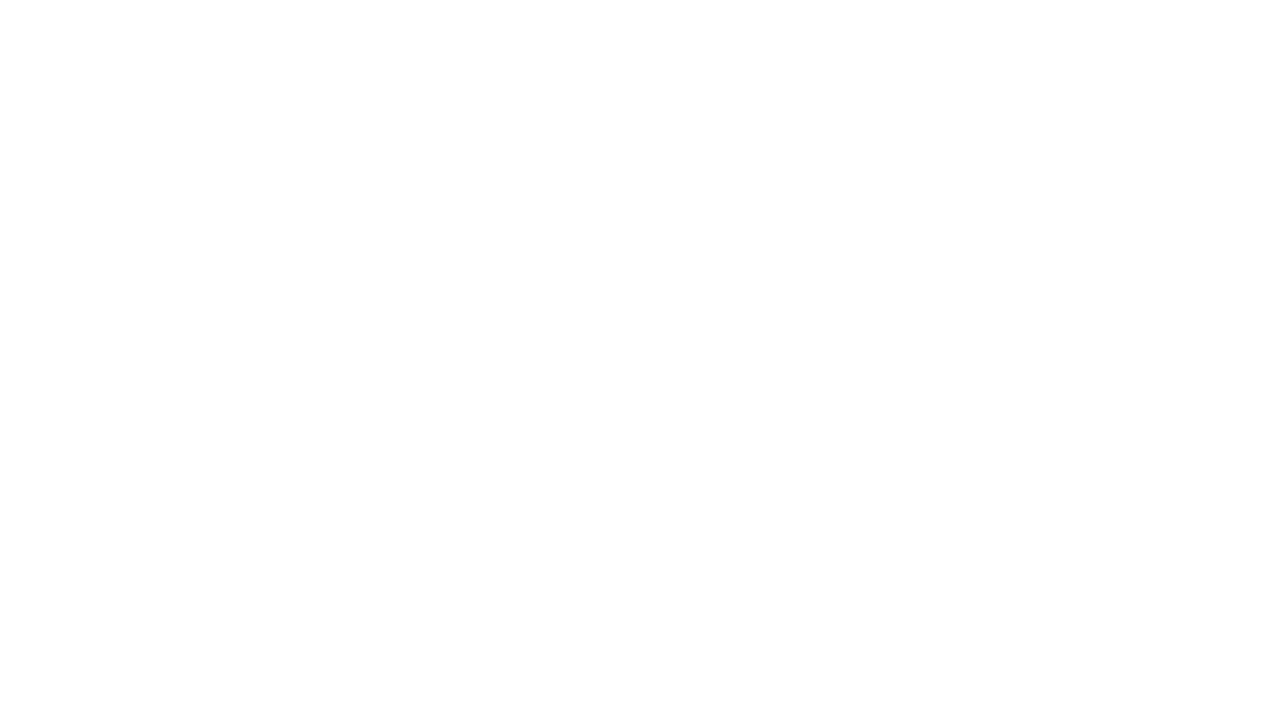 La luce bianca che attraversa il prisma si suddivide nei diversi colori che costituiscono lo spettro della luce, quindi la luce bianca è la somma dei diversi colori.
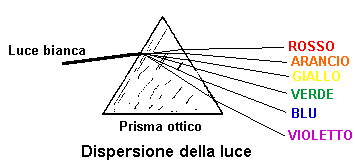 ESPERIMENTO!
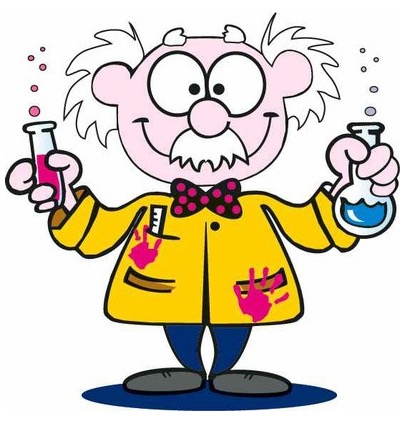 IL DISCO DI NEWTON
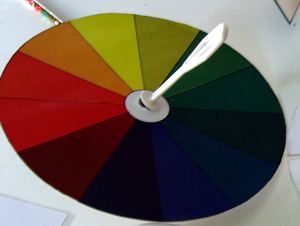 DISPERSIONE
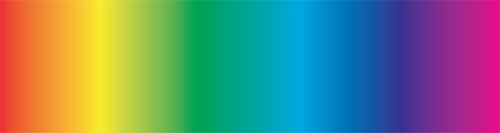 Ciascun colore corrisponde a una particolare frequenza quindi a una particolare lunghezza d’ onda
CHE COSA E’ UN’ONDA?
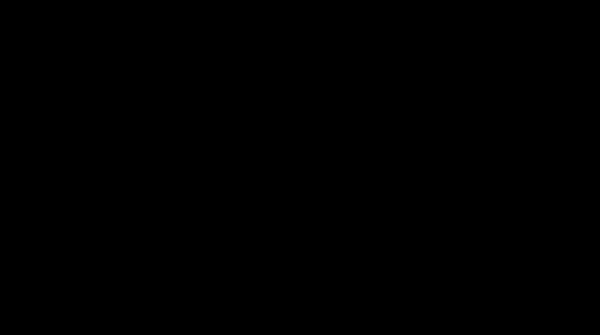 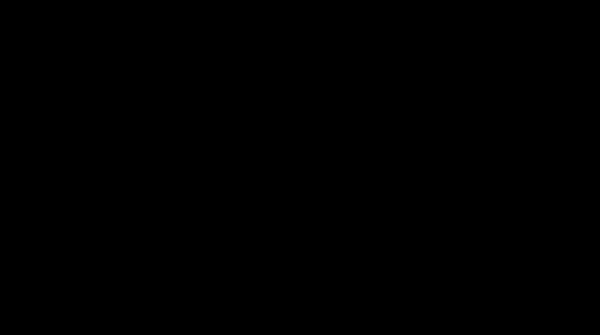 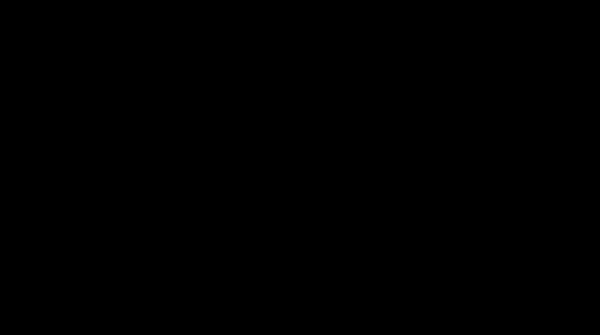 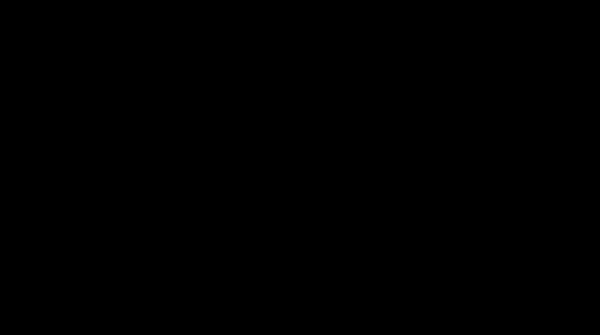 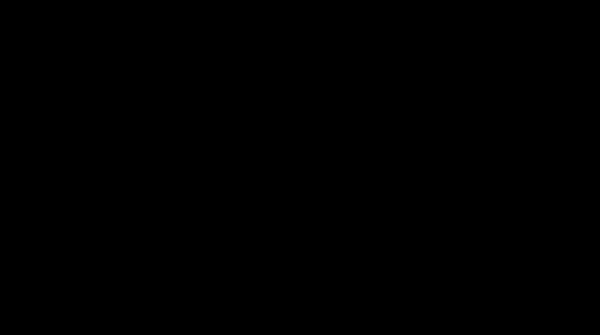 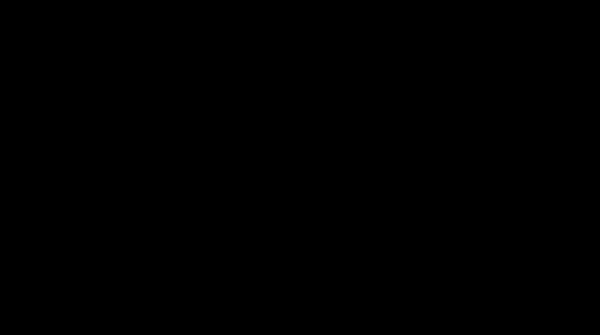 Un onda elettromagnetica è il fenomeno fisico attraverso il quale un campo elettromagnetico si diffonde nello spazio. Le onde elettromagnetiche sono fenomeni ondulatori come le onde del mare.
PERCHE' VEDIAMO GLI OGGETTI COLORATI ?Quando un oggetto è colpito dalla luce, assorbe alcuni colori e ne riflette altri. I colori che l'oggetto riflette (o trasmette) sono quelli che percepiamo: ad esempio, nella figura vediamo una foglia che appare verde perché assorbe tutti i colori tranne il verde.Ma come mai vediamo anche colori che non sono presenti nello spettro solare, come , ad esempio, un fiore rosa o un ramo marrone? Questo accade perché i colori riflessi sono più di uno e, mescolandosi, formano tutte le varietà di colori
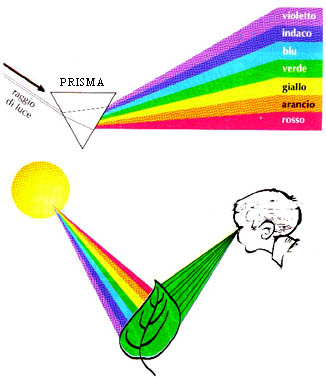 COME VEDE L’ APE?
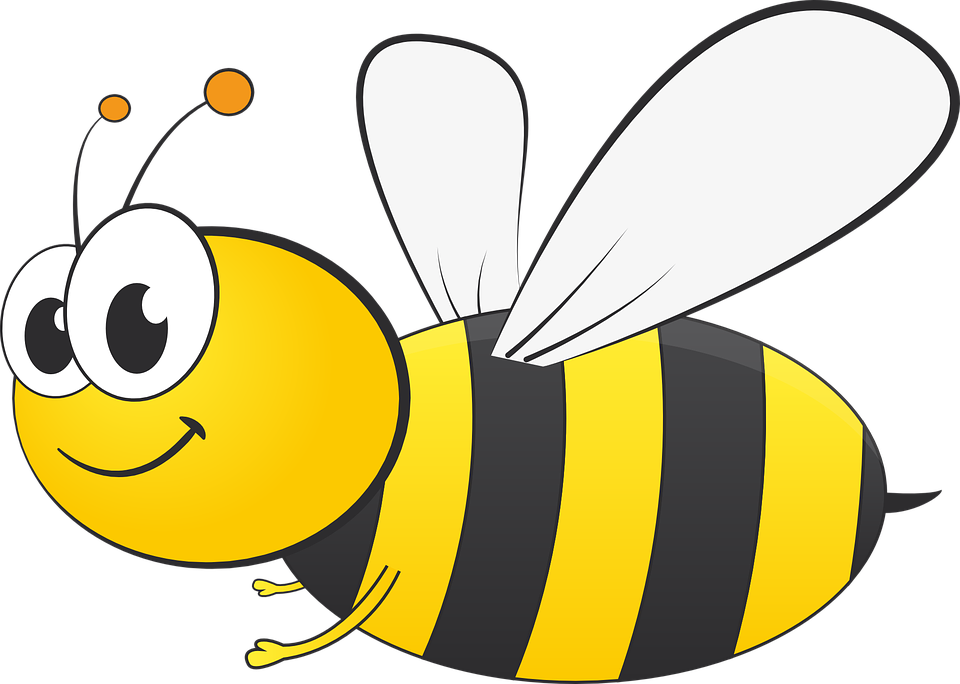 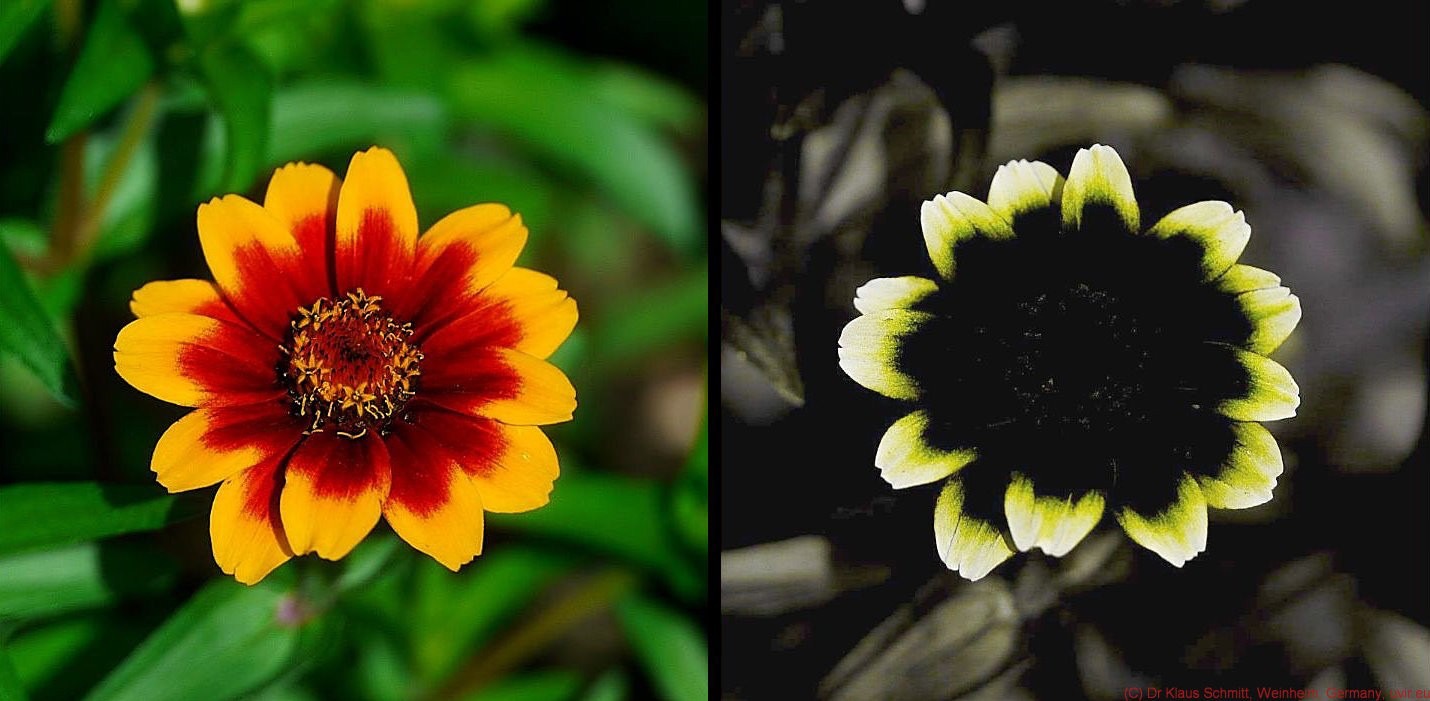 COME VEDE IL SERPENTE?
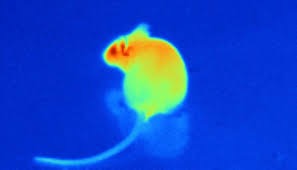 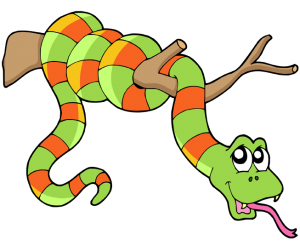 Come vede l’uomo
come vede il  serpente
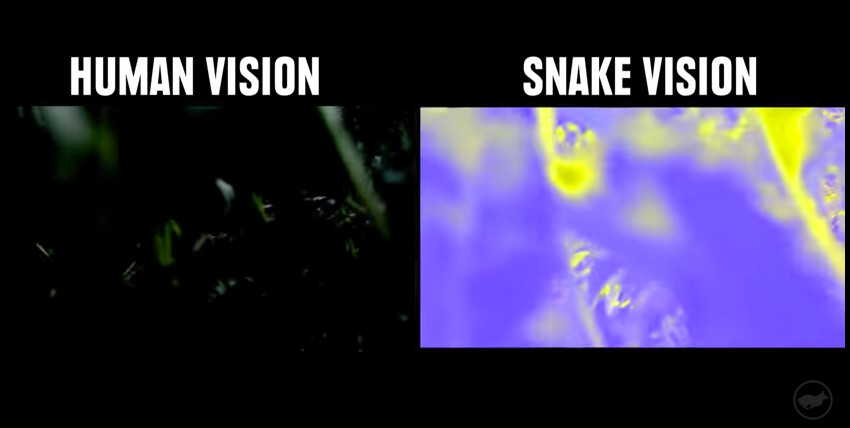 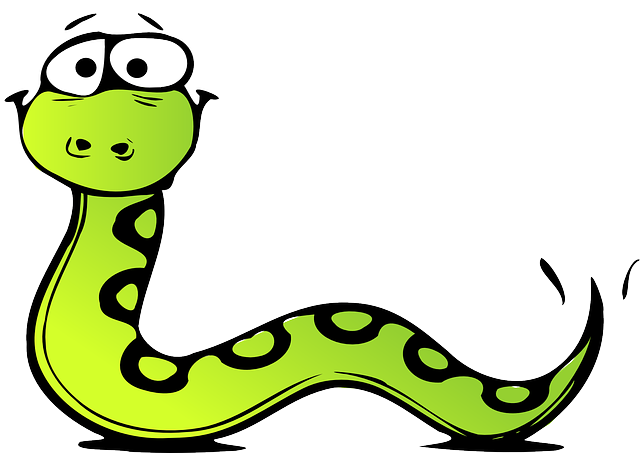 ESPERIMENTO!
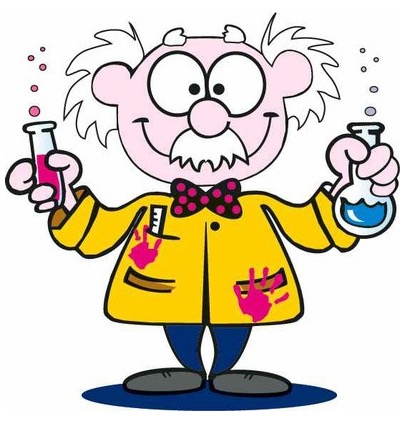 SPETTROSCOPIO
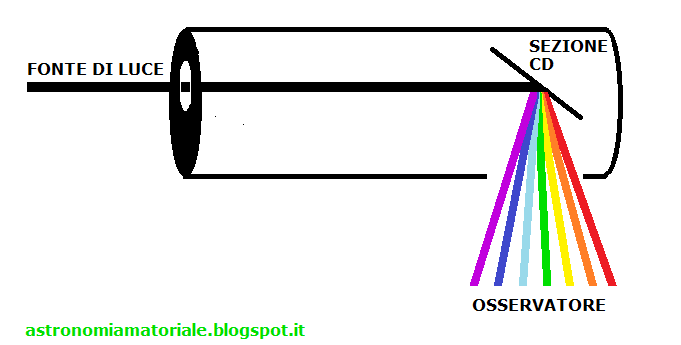 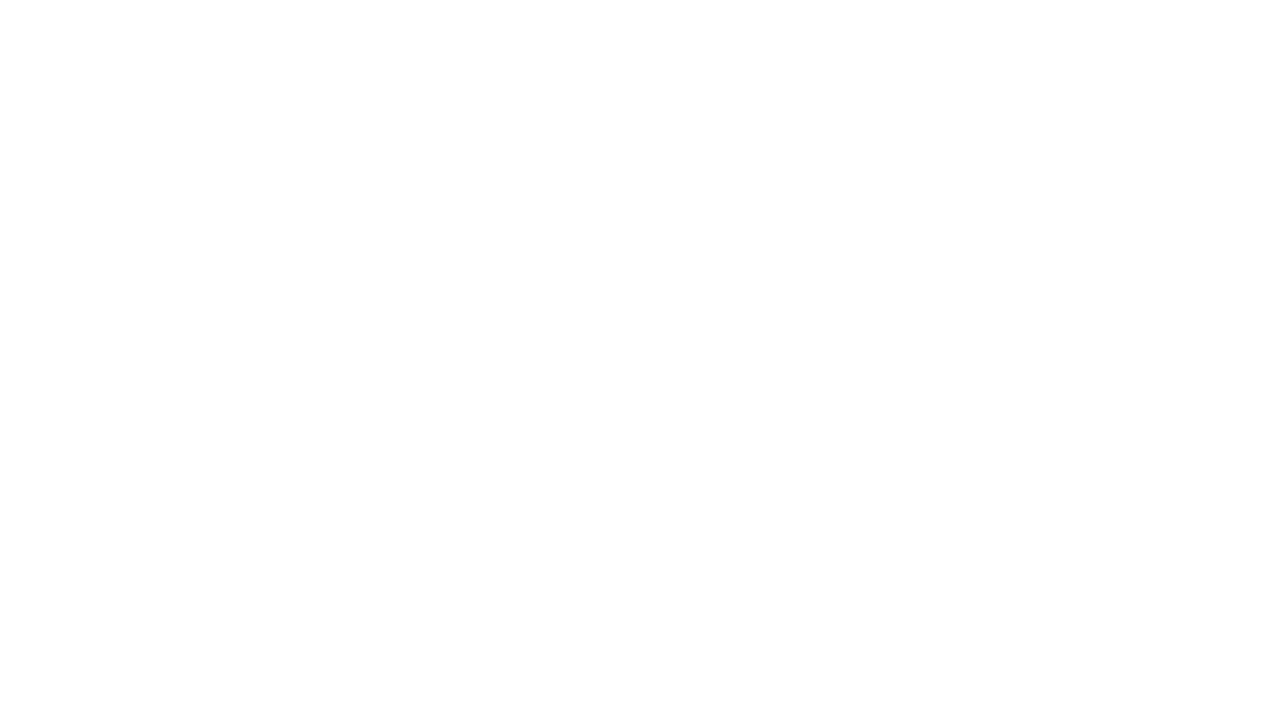 PERCHE’ IL CIELO E’ AZZURRO?
L’atmosfera terrestre rende il cielo azzurro; se infatti non ci fosse l’atmosfera vedremmo il cielo nero come nello spazio.
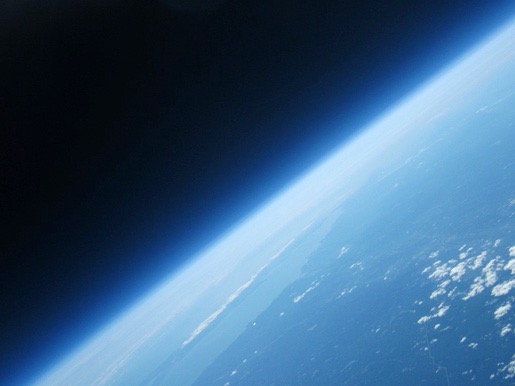 spazio
atmosfera
terra
L’atmosfera è formata da azoto, ossigeno e altre particelle. Quando la luce bianca del sole colpisce i gas e le particelle dell’atmosfera, la componente blu viene diffusa più della rossa in tutte le direzioni, perciò abbiamo la sensazione che il cielo sia blu.
Al contrario al tramonto il sole ha una posizione più bassa nel cielo e per questo i raggi devono compiere un percorso più lungo attraverso l’ atmosfera: i “raggi blu”, essendo più diffusi dei rossi, dopo un lungo cammino risultano indeboliti rispetto a questi ultimi. I “raggi rossi” residui  quindi colorano il cielo.
ESPERIMENTO!
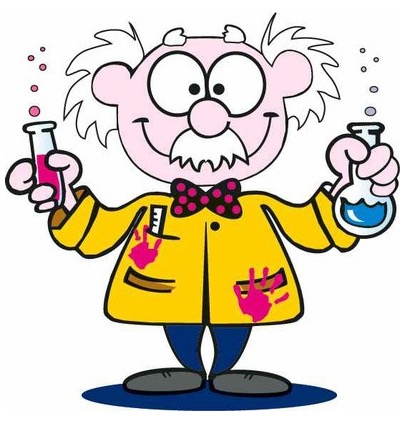 PRISMA
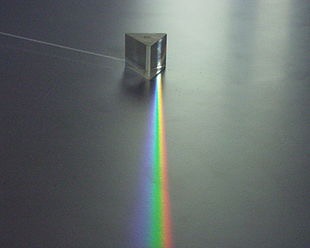 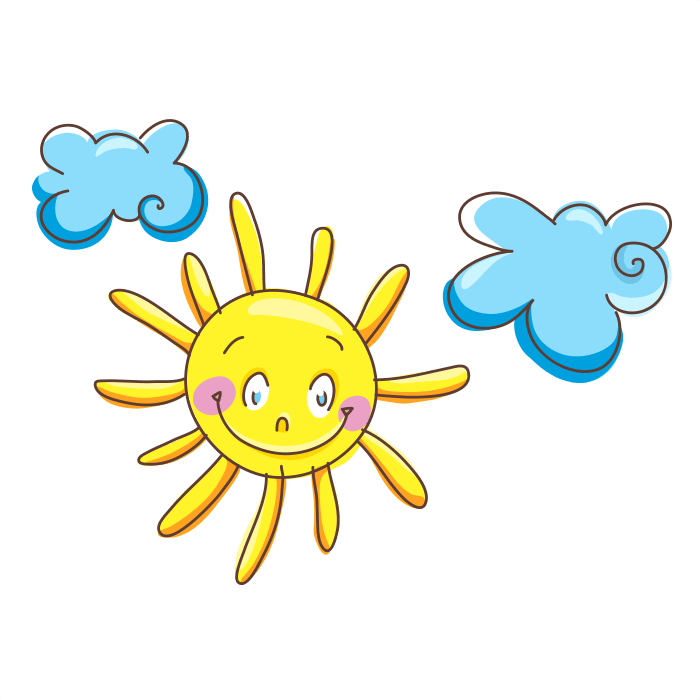 GRAZIE!
DA PIETRO, MICHELA, ILARIA, SARA
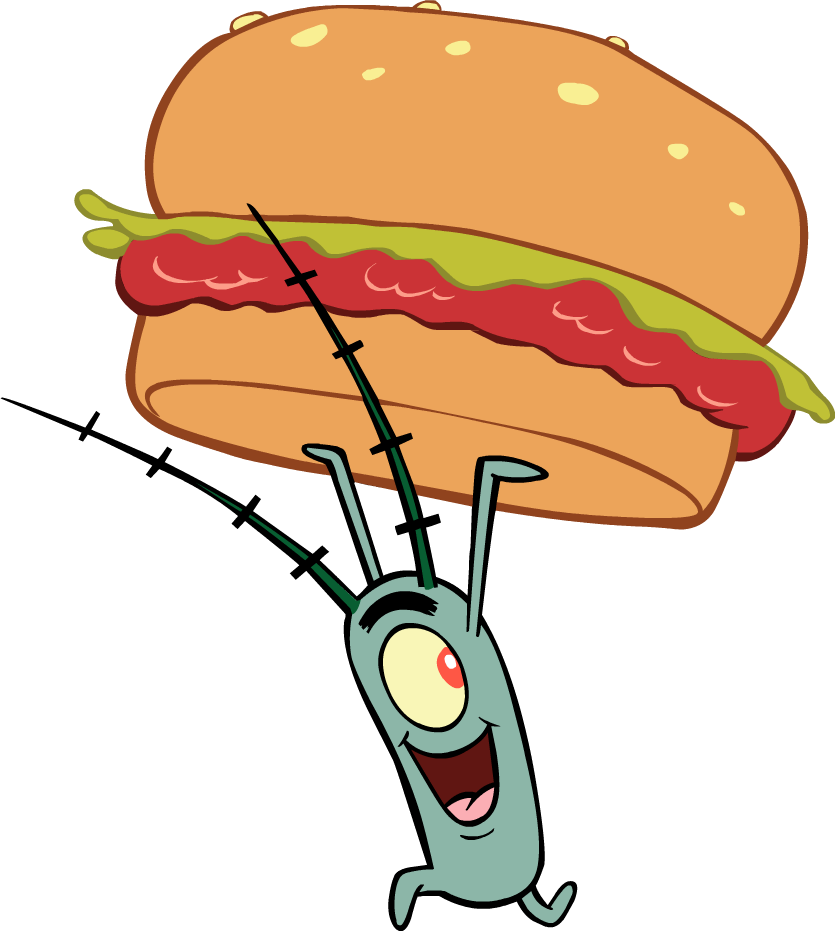 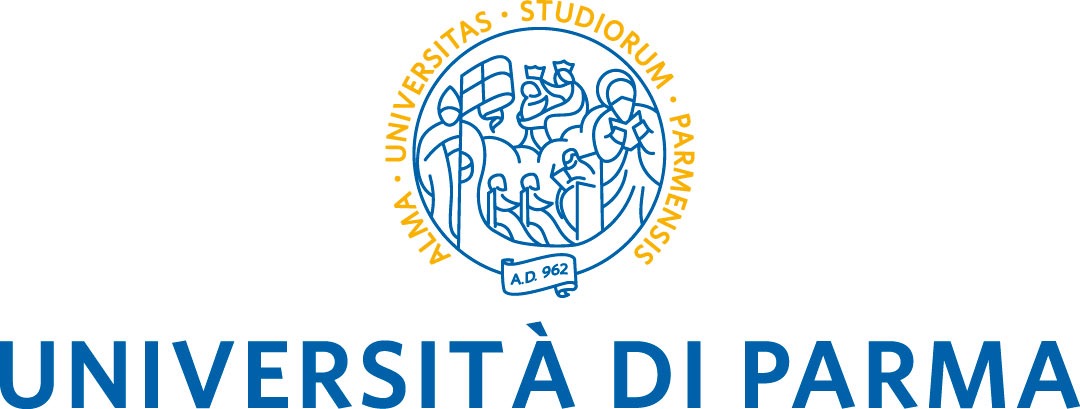 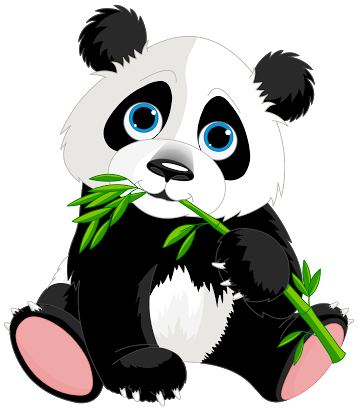 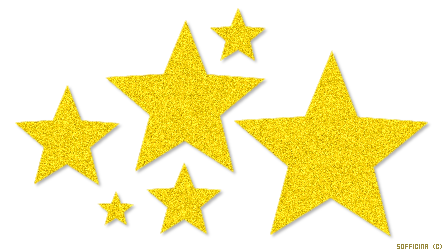